Machine learning and its application in bio-photonics
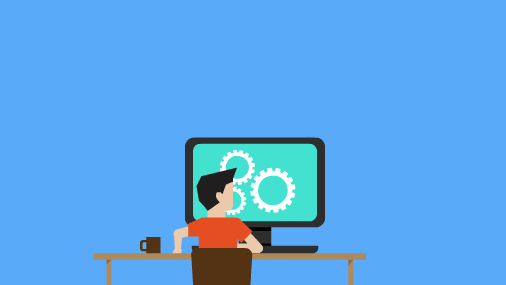 Roopam K. Gupta
How is machine learning helpful?
Near human performance of Convolutional neural networks for classification
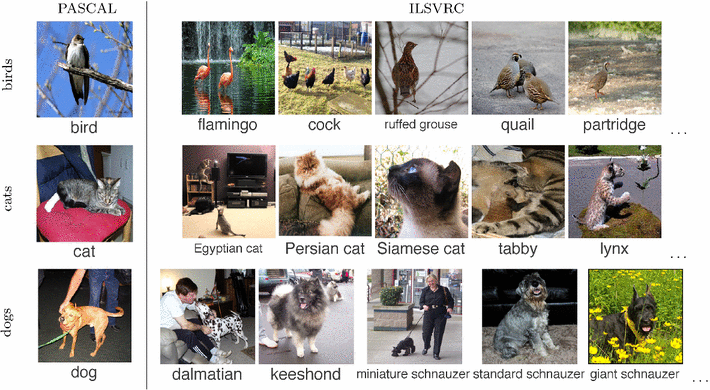 2
O. Russakovsky et. Al. “Imagenet large scale visual recognition challenge” Int. J. Comput. Vis. 115,211-252 (2015).
Google translate overlaying English translation for a pack of milk
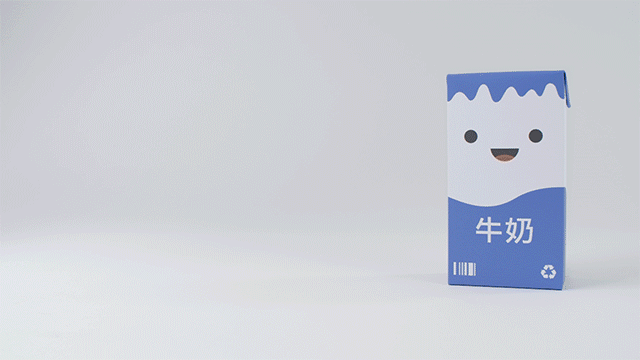 3
Google tap to translate
[Speaker Notes: Identification of text
Detection of language
Translation of language
Regeneration of translated text image!]
Self driving cars!
Self driving cars
4
Reference: https://www.youtube.com/watch?v=0rc4RqYLtEU&t=61s
Artificial Intelligence timeline
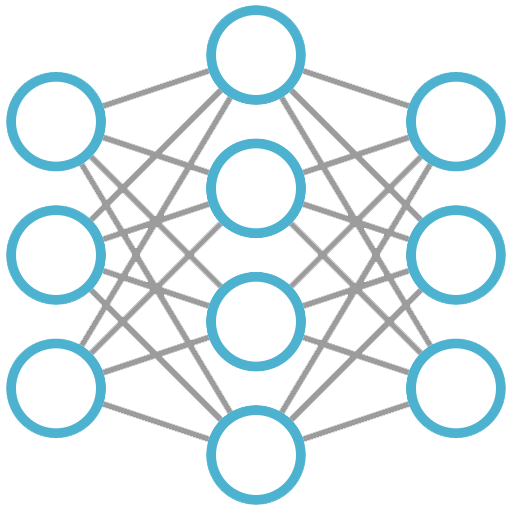 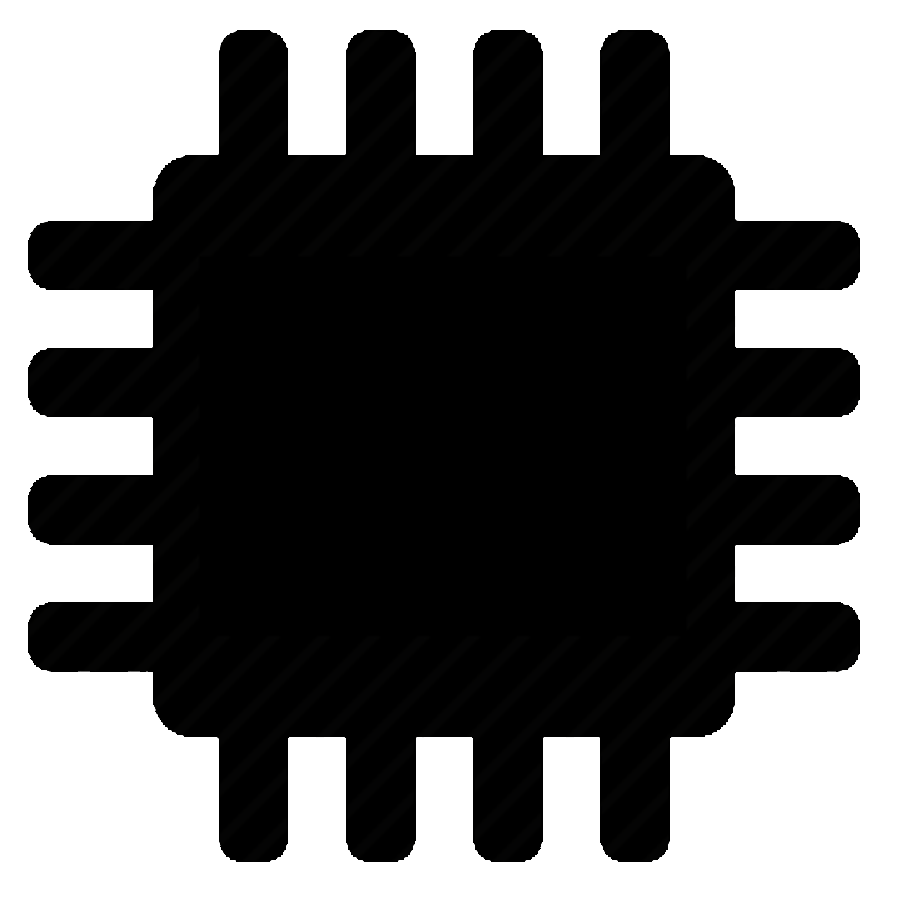 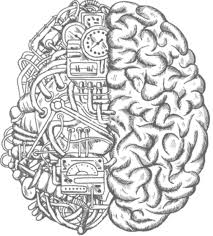 ML
Deep learning
Artificial Intelligence
Machines performed tasks 
with near human precision
Machines could classify
without human intervention
Idea conceived in 1950s
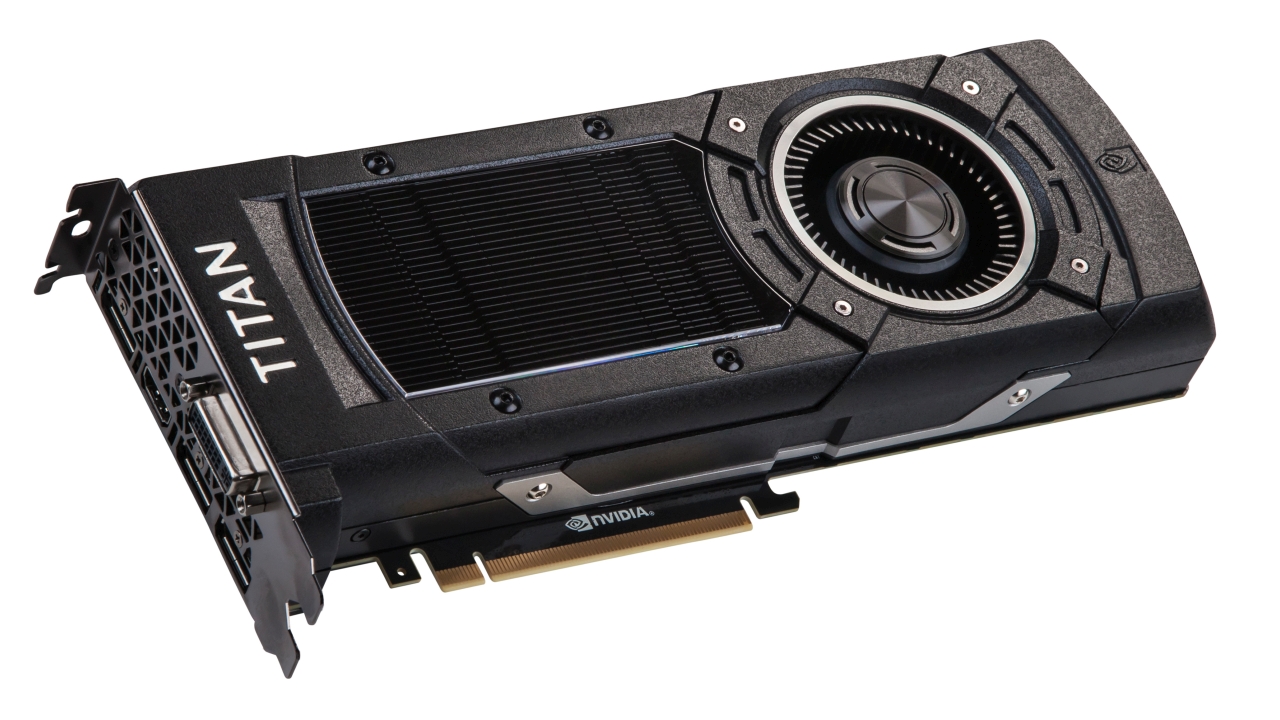 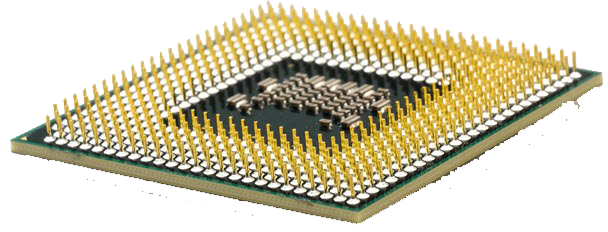 1950s
1980s
2010s
5
Machine learning to Deep learning
Machine Learning
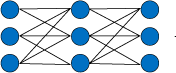 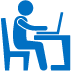 Car
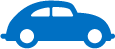 Not Car
Classification
Output
Feature Extraction
Input
Deep Learning
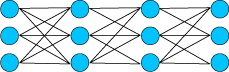 Car
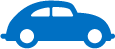 Not Car
Input
Feature extraction and Classification
Output
6
What’s a neural network and how does it work?
1
Iterate
P.D.
7
[Speaker Notes: Transformation via parameterization
Adding nonlinearity to each transformation
Probabilistic classification]
Simply put
Convolutional neural networks for classification of N-dimensional data
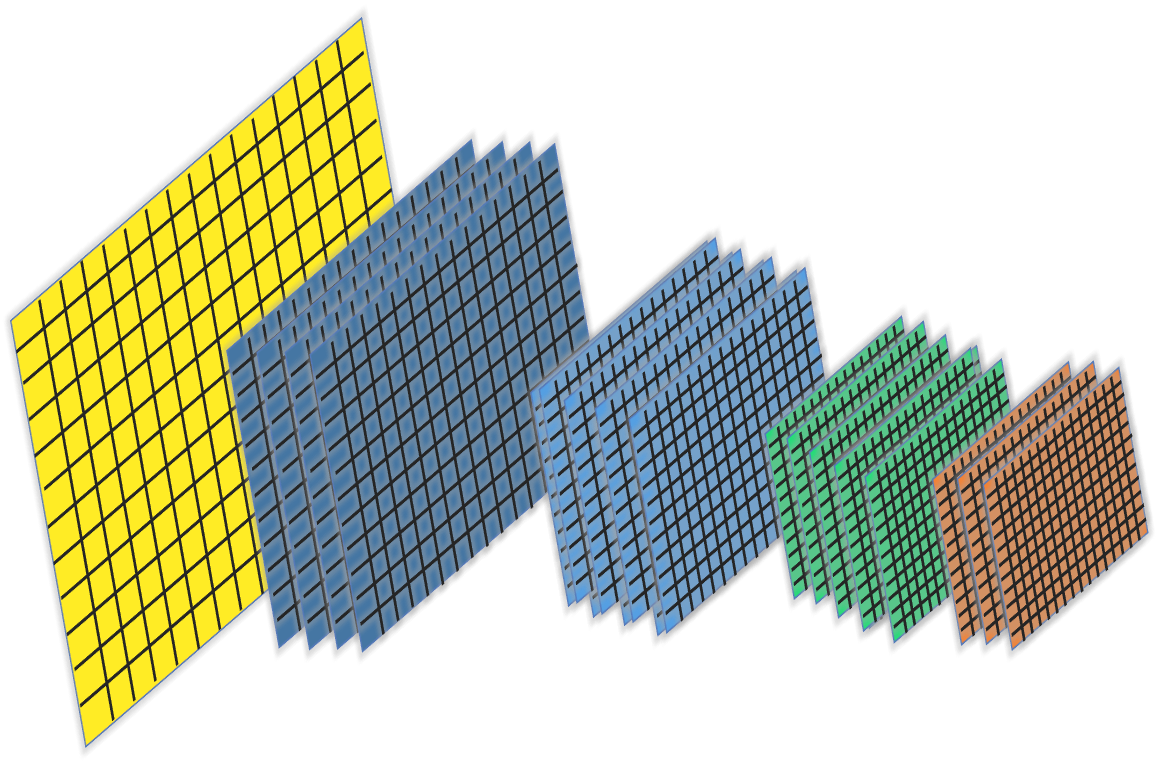 Dense connections
Class 1
Sparse Connections
Class 2
Higher dimensional data
Convolution Blocks
What does a convolution block contains?
Pooling Layer
Convolutional layer
1
1
1
1
1
1
1
1
1
0
0
0
X0
x1
1
1
1
0
X0
X1
1
1
1
1
-1
0
1
1
1
0
0
0
1
1
1
0
0
0
0
0
0
0
1
1
1
1
1
1
1
1
2
1
0
0
1
1
0
0
0
-5
0
0
1
1
1
0
0
0
0
1
0
1
0
0
1
0
Pooled features
Convolved features
Parameterized Filter
Max Pooling Filter
Non linearity Layer
10
Training a neural network
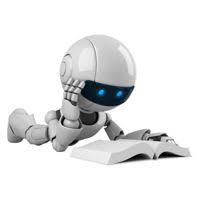 Output
Train the network by minimizing:
Input
Inspired by the animal learning methods
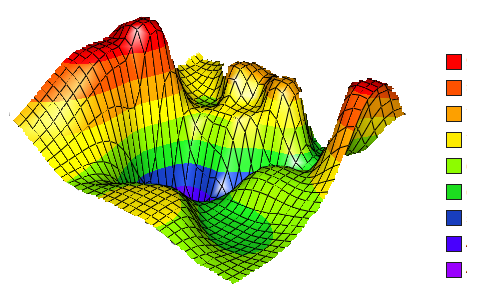 Network Trained
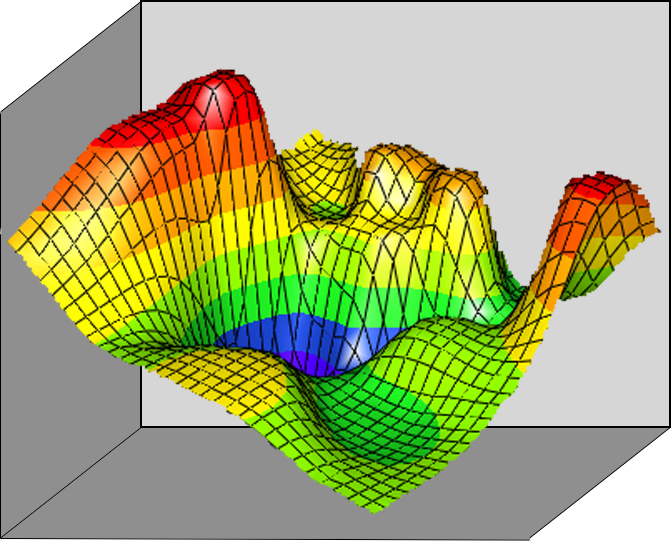 Max Cost
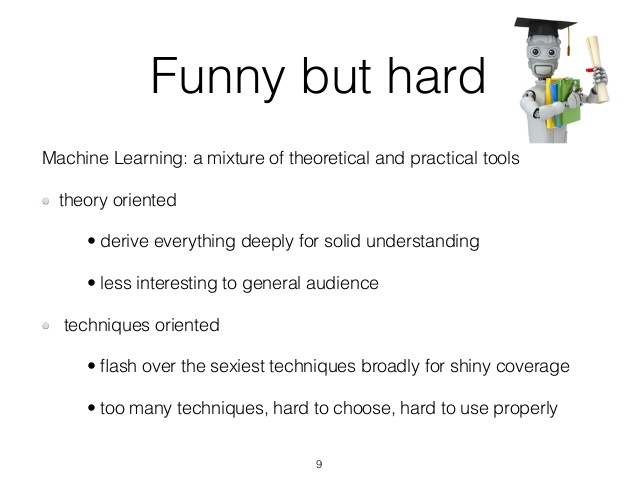 C
Min Cost
11